Random Index Assisted Scheme for Reducing RCM STA Identification Complexity
Date: 2021-12-20
Authors:
Slide 1
Liuming Lu (OPPO)
Motivation
802.11bh uses RMA (Randomized MAC Address) to protect user privacy. However, when applying RMA for STA, the AP has to identify STAs for each received frame. 
Typical methods for identifying STA with RMA could be signature or encryption assisted methods. In both scheme, the AP has to use the STA address key one by one to identify STA. This would introduce high computational complexity in the AP side.
New mechanism should be designed to reduce the AP computational complexity. In the meantime, the user privacy should be preserved when introducing such new mechanism.
Liuming Lu (OPPO)
Slide 2
Recap: Signature or Encryption Assisted STA Identification
The AP store each STA address key for the STA identification after the negotiation with the STAs
When a RMA STA sends frames to AP,  AP needs to use the address key one by one to identify the STA. This would introduce high computational complexity.
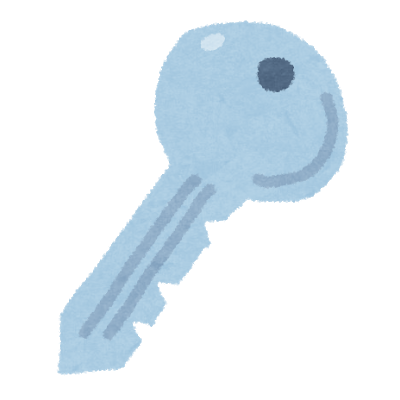 STA1
…
Address Key 1
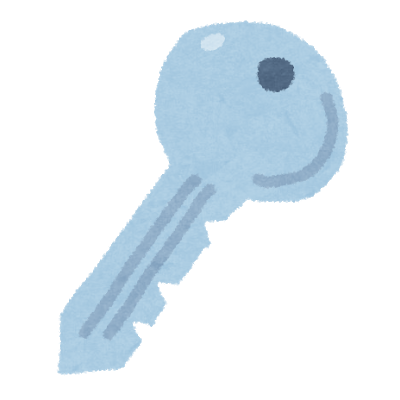 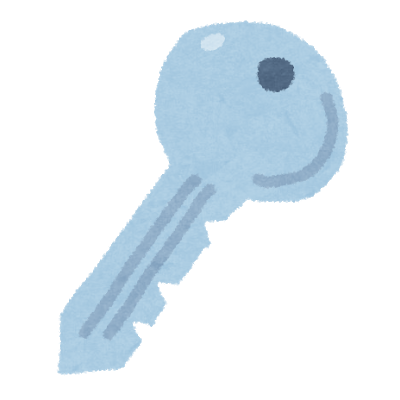 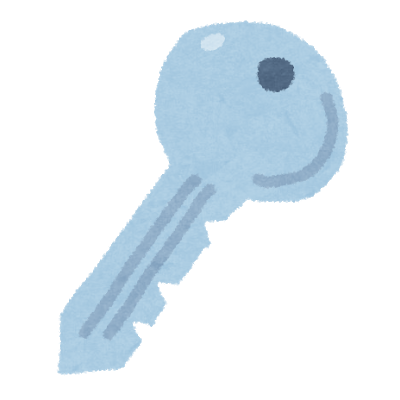 AP
frame with RMA (e.g. TA)
STA2
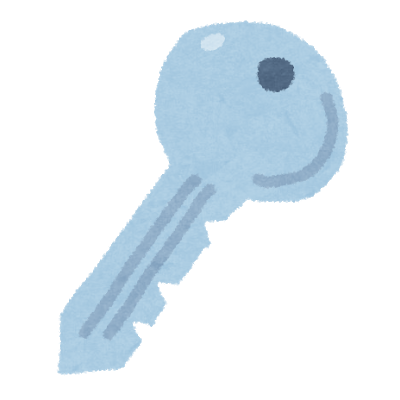 …
Identify
Identify
…
Address Key 2
frame with RMA (e.g. TA)
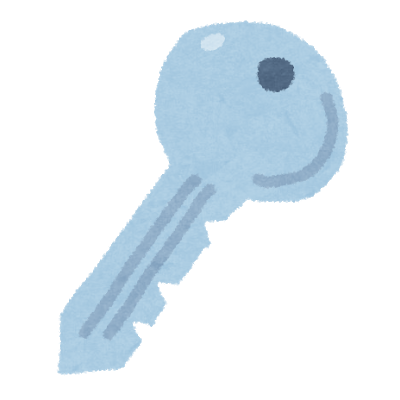 STAn
Address Key n
Liuming Lu (OPPO)
Slide 3
Procedure for Random Index Assignment (1)
We proposes a random index list assisted scheme to alleviate the STA identification complexity, which uses a random index to look up possible keys.
AP
STA
MAC address 1
AP caches STA’s address key and assigns a random index list for the address key
STA informs its public key and address key
AP assigns a random index list encrpted with the public key
STA decrypts the random index list with its own private key
MAC address 2
STA carries a random index in (Re)Association Request frame and Data frame.
AP gets the address key based on the random index
Liuming Lu (OPPO)
Slide 4
Procedure for Random Index Assignment (2)
Step 1: The STA sends its public key and address key in Authentication frame to the AP.
Step 2: The AP sends the encrypted random index list to the STA in Authentication frame.
   -  Each address key corresponds to a random index list.
   -  The random index list could be a set of specified random numbers or replaced by a range . 
a set of specified random numbers, such as {62, 8, 123}
A range, such as [63, 128];
-  The random index list of different STAs could be overlapped.
-  The random index list is encrypted by STA’s public key.
Step 3: The STA decrypts the random index list with its private key and carries one random index in the following (Re)Association Request frame and/or Data frame.
    - If “range" is used in step 2 , the STA randomly select one value in the received range
Step 4: AP gets the address key according to the random index, and identifies STA using that address key. If a key index is mapped to multiple address keys, AP has to try each of them to get the correct identification.
   - shown in next slide
Liuming Lu (OPPO)
Slide 5
Procedure for Random Index Assignment (3)
frame with random index i
STA1
…
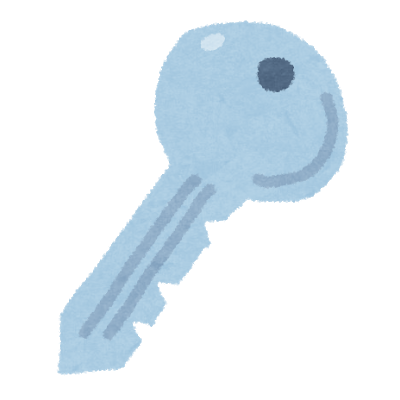 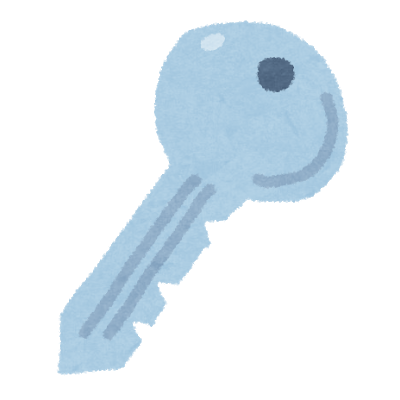 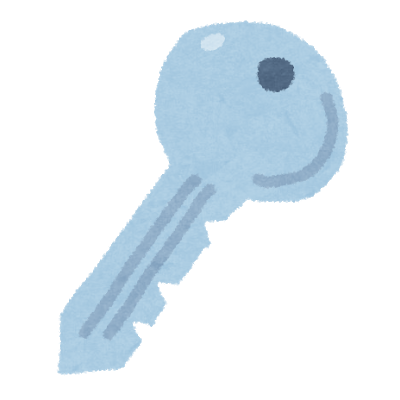 AP
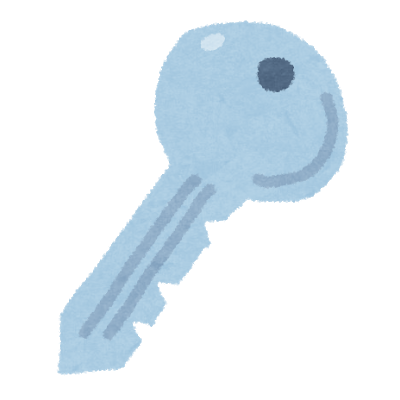 STA2
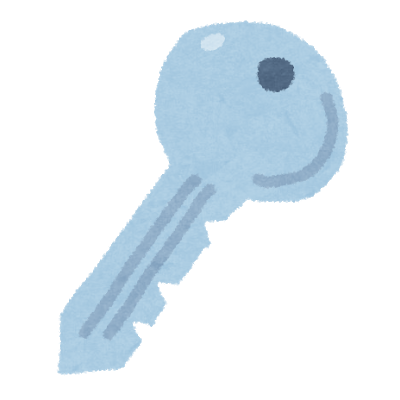 For example, STA1(address key 1): 2, 5, 35∈ [0, 63], STA2 (address key 2): 35, 52, 63 ∈ [32, 127]
Slide 6
Liuming Lu (OPPO)
Benefits
Our scheme could even improve the user privacy, in the meanwhile reducing identification complexity.
Reducing Identification Complexity: 
AP assigns the random index list for each STA address key, and sends the random index list to the STA. For each STA sending frame, it carries one key index from the random index list. The AP uses the key index to get the address key and identify the STA;
User Privacy Protection:  
The random index list of different STAs could be overlapped to avoid using the random index to track one specified STA;
The random index list is encrypted for transmission to avoid eavesdropping
Slide 7
Liuming Lu (OPPO)
Straw Poll
Do you agree to use a random index assisted scheme for reducing RCM STA identification complexity in 11bh?

Y/N/A
Slide 8
Liuming Lu (OPPO)
References
[1] 11-21-0332r27, Issues Tracking
[2] 11-21-1083r0, A Signature-based Method for Identifying STAs with Randomized MAC Addresses 
[3] 11-21-1585r11, Identifiable Random MAC Address
Slide 9
Liuming Lu (OPPO)